Think about the following:
How many resistors did you need to wire your new circuit?
Think about the following:
How many resistors did you need to wire your new circuit?
16
Shifting Out Your Image
Create an array that holds each power of 2. This will be used to indicate which row you should be lighting up each time

int binary[ ] = {1, 2, 4, 8, 16, 32, 64, 128};
Checking Your Circuit
To make sure your circuit is wired properly place this code in the main loop
for (int i=0; i<8; i++) {
	digitalWrite(latch, LOW);
	shiftOut(data, clock, MSBFIRST, ~B10101010);
	shiftOut(data, clock, MSBFIRST, B10101010);
	digitalWrite(latch, HIGH);
	delay(1);   		  }
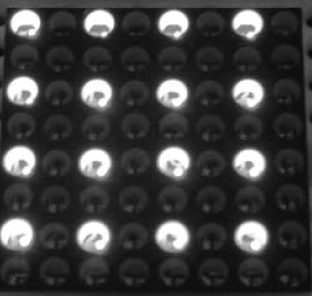 Shifting Out Your Image
Begin a loop that will run 8 times. Inside the loop, shift out each line of your image along with the proper row it should be shifted to. 
for(int hold=0;hold<100;hold++){
   for (int i=0; i<8; i++) {
	digitalWrite(latch, LOW);
	shiftOut(data, clock, MSBFIRST, smile[i]);
	shiftOut(data, clock, MSBFIRST, ~binary[i]);
	digitalWrite(latch, HIGH);
	delay(1);   		  }
					}
LED Matrix Lab
Come up with 5 different images for your matrix

Have the matrix display each image, waiting 5 seconds before displaying the next one. 
What will be graded:
Your working circuit
Your image designs
Your working code